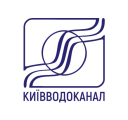 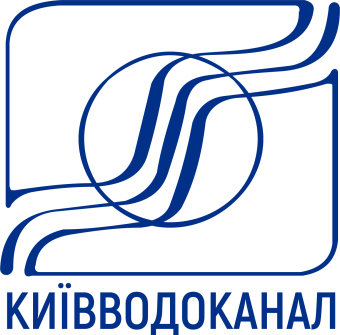 Відключення споживачів від централізованого водопостачанняу зв’язку з реконструкцією насосної водопровідної станції «Крутогірна»
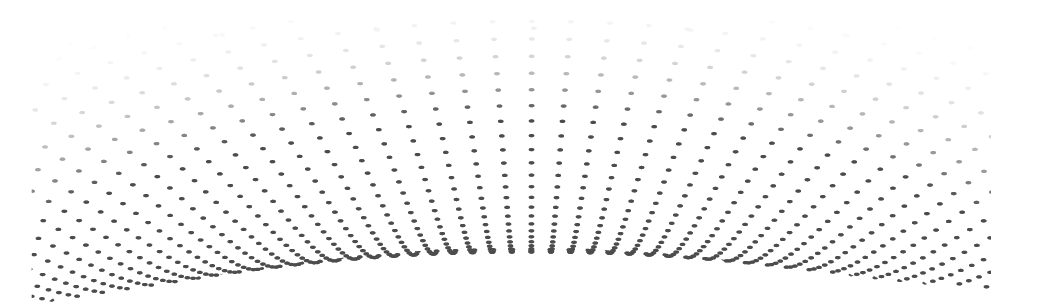 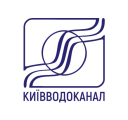 Календарний графік відключення НВС «Крутогірна»
186млн грн
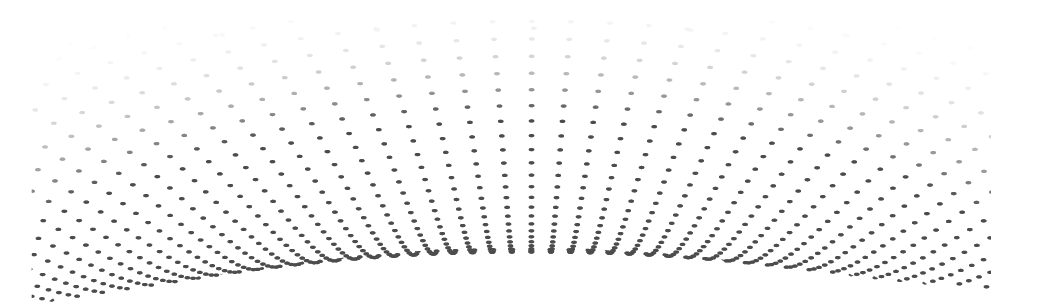 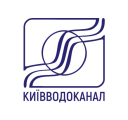 Схема відключення НВС «Крутогірна»
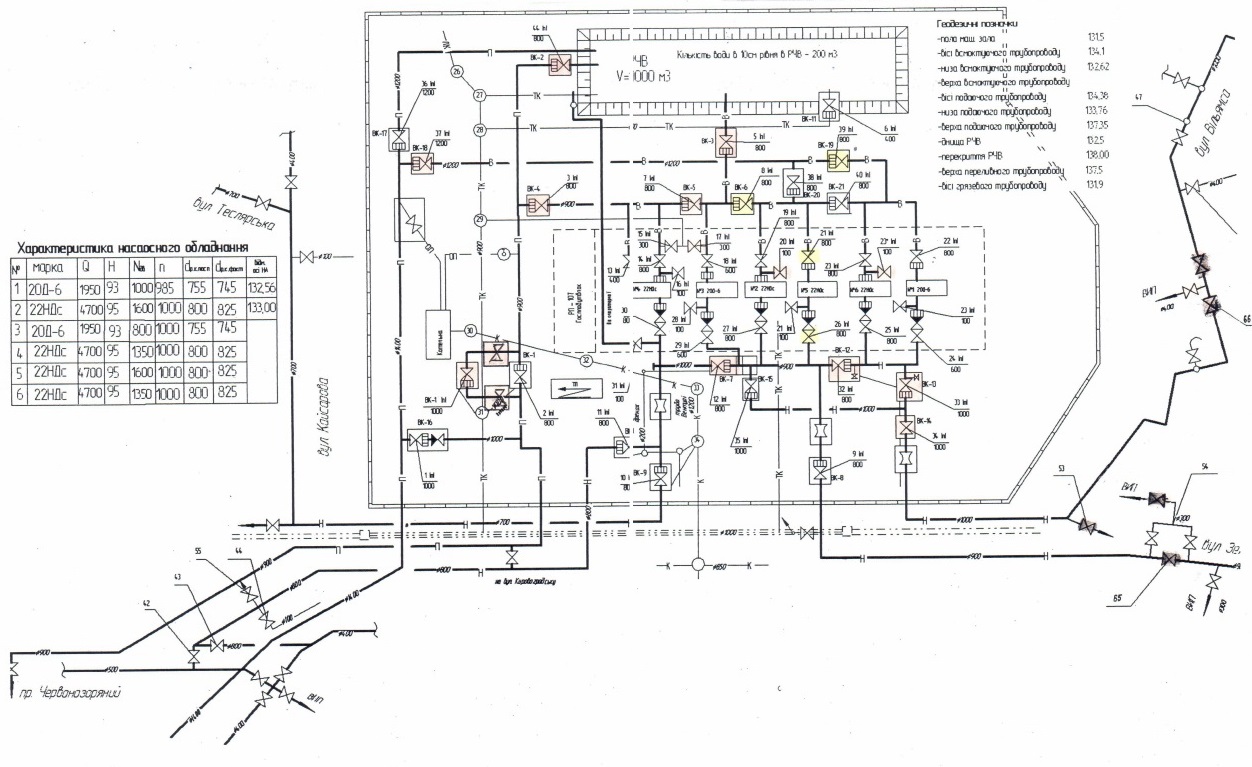 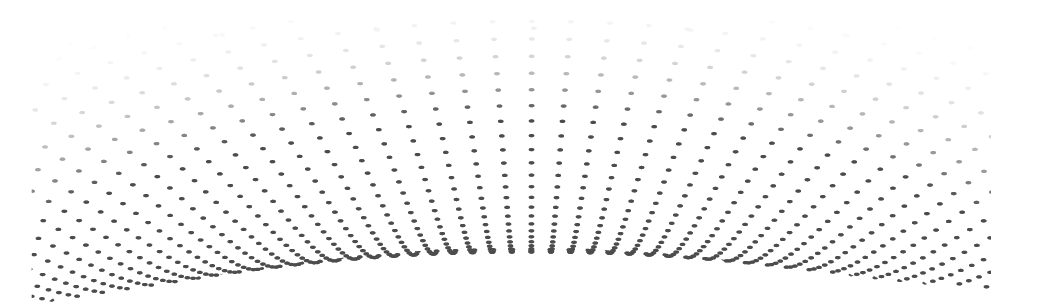 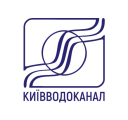 Зони часткового обмеження водопостачання
186млн грн
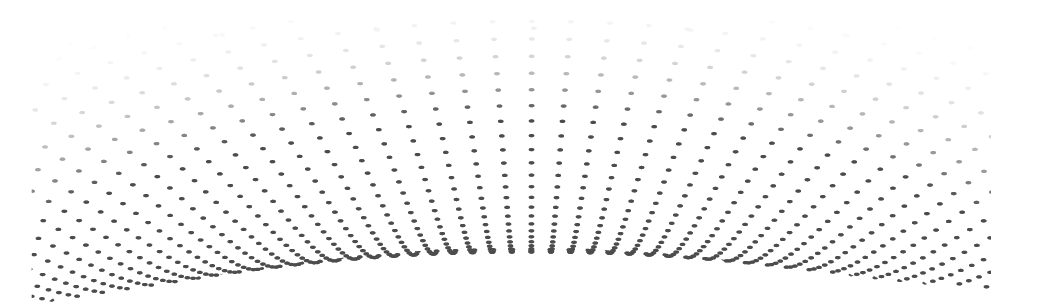 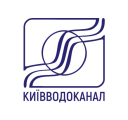 Перелік бюветів
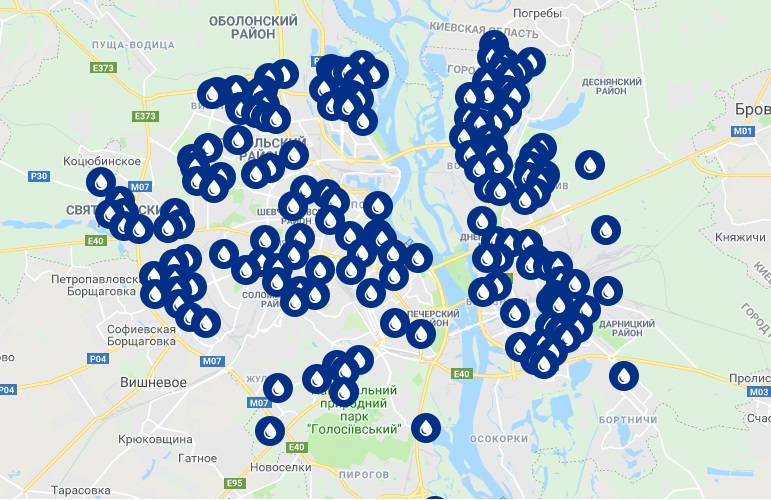 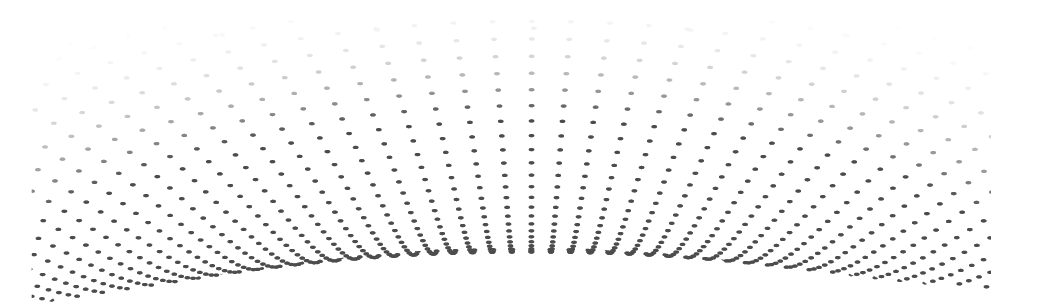 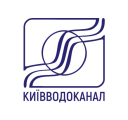 Перелік водовозок
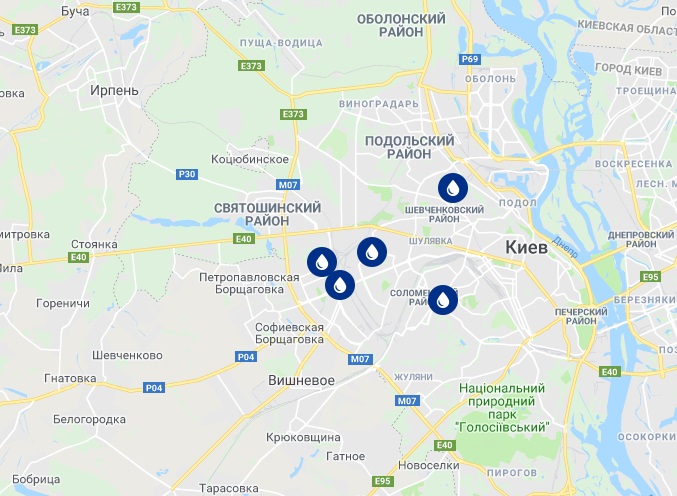 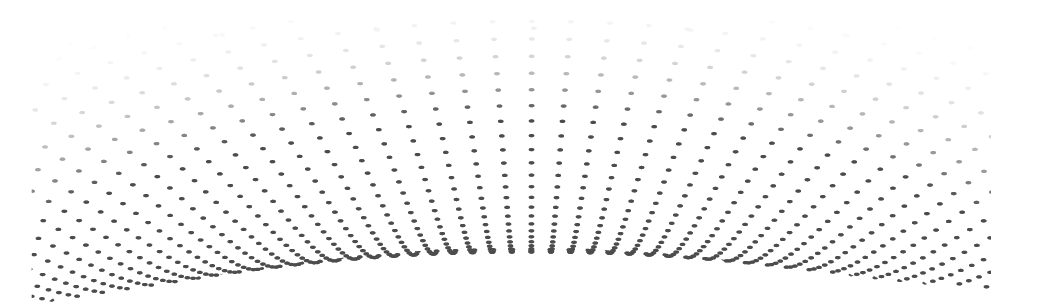 6
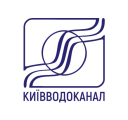 Дякуємо за увагу! 



Оперативна інформація:
- https://www.vodokanal.kiev.ua
https://www.facebook.com/vodokanal/
Тел.: 15-81, (044) 200-73-01
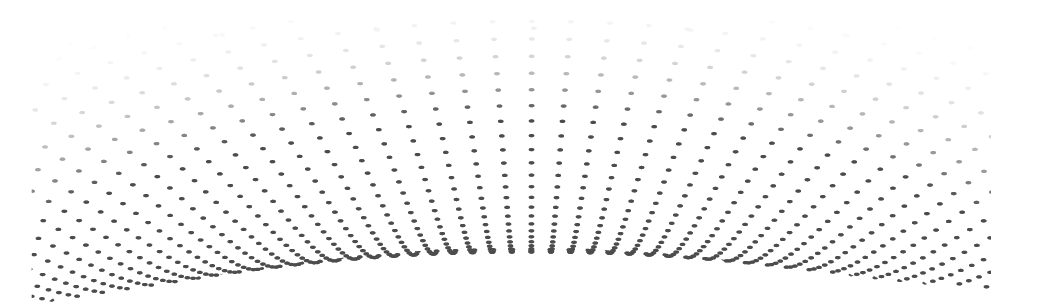